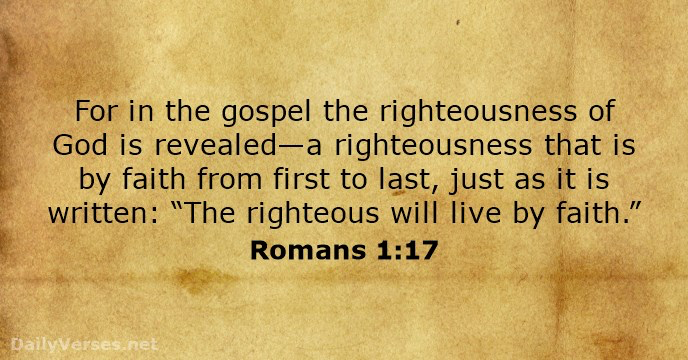 “
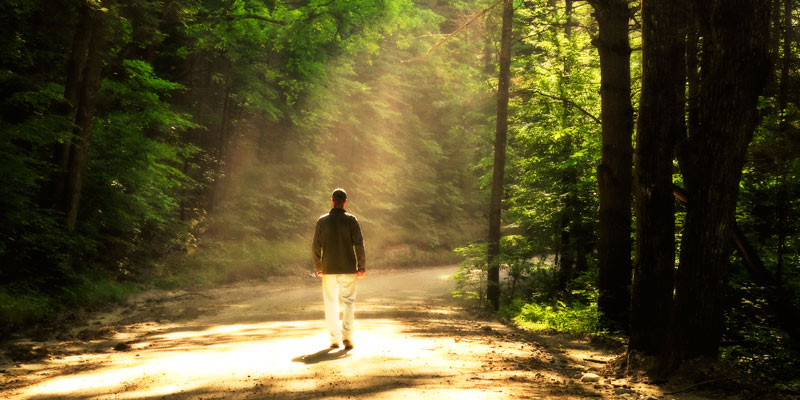 “Walking In The Spirit”
Ephesians 5:15-20 Look carefully then how you walk, not as unwise but as wise,16 making the best use of the time, because the days are evil.17 Therefore do not be foolish, but understand what the will of the Lord is. 
18And do not get drunk with wine, for that is  debauchery, but be filled with the Spirit, 19 addressing one another in psalms and hymns and spiritual songs, singing and making melody to the Lord with your heart,20 giving thanks always and for everything to God the Father in the name of our Lord Jesus Christ.
Colossians 4:5
Walk in wisdom toward outsiders, making the best 
use of the time.
John 15:4-5 
Abide in me, and I in you. As the branch cannot bear fruit by itself, unless it abides in the vine, neither can you, unless you abide in me. 5 I am the vine; you are the branches. Whoever abides in me and I in him, he it is that bears much fruit, for apart from me you can do nothing.
Jesus spoke to them, saying:
Proverbs 9:10 
The fear of the Lord is the beginning of wisdom, and the knowledge of the Holy One is insight.
Romans 8:13-15 
For if you live according to the flesh you will die, but if by the Spirit you put to death the deeds of the body, you will live. 14 For all who are led by the Spirit of God are sons of God. 15 For you did not receive the spirit of slavery to fall back into fear, but you have received the Spirit of adoption as sons, by whom we cry, “Abba! Father!”
Psalm 16:11 
You make known to me the path of life; in your presence there is fullness of joy; at your right hand are pleasures forevermore.
Romans 12:2 
Do not be conformed to this world, but be transformed by the renewal of your mind, that by testing you may discern what is the will of God, what is good and acceptable and perfect.
Luke 16:10 
“One who is faithful in a very little is also faithful in much, and one who is dishonest in a very little is also dishonest in much.
Colossians 3:15-17  And let the peace of Christ rule in your hearts, to which indeed you were called in one body. And be thankful. 16 Let the word of Christ dwell in you richly, teaching and admonishing one another in all wisdom, singing psalms and hymns and spiritual songs, with thankfulness in your hearts to God. 17 And whatever you do, in word or deed, do everything in the name of the Lord Jesus, giving thanks to God the Father through him.
1 Corinthians 6:19 
Or do you not know that your body is a temple of the Holy Spirit within you, whom you have from God? You are not your own,
Ephesians 3:16-19 That according to the riches of his glory he may grant you to be strengthened with power through his Spirit in your inner being, 17 so that Christ may dwell in your hearts through faith—that you, being rooted and grounded in love, 18 may have strength to comprehend with all the saints what is the breadth and length and height and depth, 19 and to know the love of Christ that surpasses knowledge, that you may be filled with all the fullness of God.
Ephesians 5:19-20 
 addressing one another in psalms and hymns and spiritual songs, singing and making melody to the Lord with your heart, 20 giving thanks always and for everything to God the Father in the name of our Lord Jesus Christ,
Psalm 2:11 
Serve the Lord with
 fear, and rejoice with trembling.
Psalm 70:4 
May all who seek you rejoice and be glad in you! May those who love your salvation say evermore, “God is great!”
Romans 15:13 May the God of hope fill you with all joy and peace in believing, so that by the power of the Holy Spirit you may abound in hope.
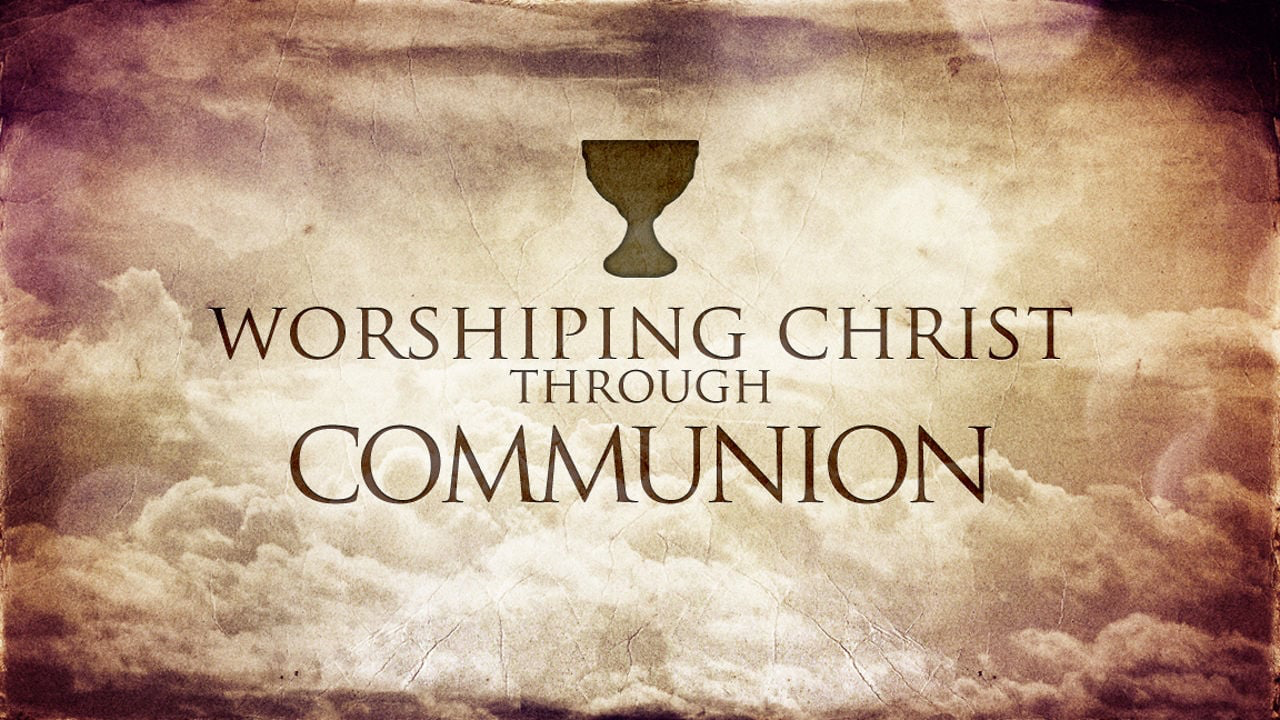 Sacrificial Love Remembered
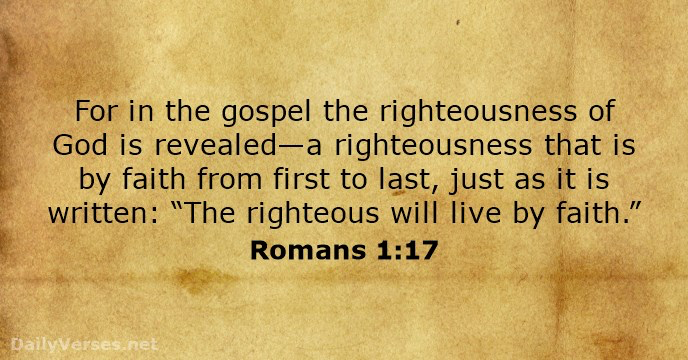